Procedúra výstupu
WRITE, WRITELN - slúži na výstup na výstupnú obrazovku.
Napr.: (a=2, b=3)
príkaz 		výstup na monitor
WRITE(1); 		1
WRITE(1,2); 	12
WRITE(a+b); 	5
SYNTAX
(spôsob zápisu daného príkazu)

WRITE(údaj);	
WRITELN(údaj);  
			

Údaj môže byť: 
Konštanta číselná napr WRITE(8);  na obrazovku sa vypíše 8
Konštanta reťazcová napr WRITE('ahoj' ); na obrazovku sa vypíše ahoj
Premenná napr WRITE(x); kedy sa vypíše na obrazovku hodnota premennej x
Výraz napr WRITE(a+b); kedy sa na obrazovku vypíše výsledok výrazu a+b
REALIZÁCIA
WRITE(údaj);	- kurzor sa po vypísani presunie za 					vypísaný údaj na tom istom riadku

WRITELN(údaj);  -píš riadok (writeline)
			- kurzor sa po vypísaní presunie na nový 				riadok.

Prázdny príkaz  WRITELN 
WRITELN; 
presúva kurzor na začiatok nového riadku bez 		akéhokoľvek výpisu.
Procedúrou výstupu môžeme na výstupnú obrazovku vypísať aj viac rôznych údajov oddelených čiarkami za sebou
WRITE(u1,u2,u3,....,un);
WRITELN(u1,u2,u3,...un);
Formátovanie výstupu
WRITE, WRITELN vypisuje parameter na štandardný výstup - obrazovku monitora. 
všeobecný tvar
WRITE(parameter);		WRITELN(parameter);

Okrem vlastného výpisu výstupnej hodnoty možno predpísať aj formát výstupu - šírku výpisu a v prípade reálneho čísla aj počet desatinných miest

Pre parameter (x) sú povolené aj ďalšie tvary (formy)
WRITE(x:pz);			WRITELN(x:pz) ;

Pre reálne číslo aj:
WRITE(x:pz:pd);		WRITELN(x:pz:pd);

pz - počet znakov, na koľko sa má vypísať x 
pd - počet desatinných miest reálneho čísla
ak sa pre výstupnú premennú neudáva formát výpisu, vypíše sa toľko znakov, koľko ich má premenná.  

ak je počet znakov (pz) väčší, ako je potrebné, doplní sa zľava medzerami.  

ak je počet znakov (pz) menší, zapíše sa v prípade INTEGER a REAL minimálny potrebný počet znakov z hodnôt iných typov len daný počet znakov zľava.

pokiaľ sa REAL neformátuje počtom znakov (pz) a počtom desatinných miest (pd), vypíše sa v semilogaritmickom tvare
údajový typ INTEGER
napr.	 A=12345	B= -12345
WRITELN(A);	{na obrazovku vypíše 12345}
WRITELN(A:7);	{zľava sa doplnia dve medzdery ˽ ˽ 12345}
WRITELN(A:4);	{na obrazovku sa vypíše celé  12345}
WRITELN(A:4:2);	{vypíše chybu, lebo INTEGER nemá desatinné miesta}
WRITELN(A,B);	{na obrazovku vypíše 12345-12345}
WRITELN('premenna A= ',A, ' premenna B=',B);
Vypíše	 premenna A=12345 premenna B=-12345
údajový typ REAL
napr.	 C=12345	D=12.345	
WRITELN(C);	{vypíše sa 1.23450000000000E+0004}
WRITELN(C:7:0);	{vypíše sa ˽ ˽ 12345}
WRITELN(C:5:0);	{vypíše sa 12345}
WRITELN(D:12);	{vypíše sa 1.2345E+0001 teda sa použilo 12 znakov}
WRITELN(D:0:2);	{na obrazovku vypíše 12.35}
WRITELN(D:7:2);	 {na obrazovku vypíše ˽ ˽12.35}
hlavička
PROGRAM <meno programu>;
deklaračná časť
USES <zoznam použitých knižníc (jednotiek, unitov)>
LABEL <deklarácia návestí>
CONST <deklarácia konštánt>
TYPE <definícia dátových typov>
VAR <deklarácia premenných>
PROCEDURE
FUNCTION
<deklarácia užívateľských procedúr a funkcií>
Telo programu (príkazová časť)
BEGIN 
<telo hlavného programu>
END.
deklaračná časť 

časť USES - v programe uvádza zoznam jednotiek (knižníc), ktoré program využíva. 

			- Ak môj program používa príkazy určené pre textovú obrazovku, stačí ak napíšem len USES CRT;

	 		- Ak začnem používať aj grafickú obrazovku, stačí zapísať USES CRT, GRAPH;
časť deklarácie - tu sa definujú hlavné objekty. 

		- sú tu definície významu všetkých identifikátorov použitých v programe  (napr. konštanty, procedúry, funkcie, premenné). 

		- deklarácie sú povinné pre každý objekt, ktorý je v programe použitý a nie je štandardný (t.j.poskytovaný definíciou jazyka). 

		-združujú sa do úsekov, z ktorých každý začína kľúčovým slovom.
deklarácie konštánt
konštanty sú objekty, ktoré predstavujú určitú konštantnú hodnotu, ktorá sa nemení počas programu
konštantou môže byť číslo, znak, reťazec alebo logická hodnota
deklarujú sa kľúčovým slovom CONST
SYNTAX
CONST identifikator=hodnota;
Napr
		CONST pi = 3,14;
			meno = 'anna';
		 	ab = TRUE;
			znak = '+';
deklarácie premenných
premenná je údaj, ktorý má stanovené meno (identifikátor) a obsah (hodnota), ktorý sa počas programu môže meniť
každá premenná je v počítači realizovaná pamäťovým miestom. Môže nadobúdať len hodnoty z istej podmnožiny a súčasne sú pre ňu definované  operácie platné pre danú podmnožinu.
Na deklaráciu premenných používame kľúčové slovo VAR (variable)
SYNTAX
VAR identifikator=údajový typ;
Napr
	VAR a = REAL;
		 meno = STRING;
		 hadaj = BOOLEAN;
Rozdelenie údajových typov
1) Jednoduché

A) ordinálne – vieme presne určiť predchodcu a nasledovníka k danej hodnote

		a)celé čisla – typ INTEGER a jeho podtypy
		b) znaky – typ CHAR
		c) logické hodnoty – typ BOOLEAN
		d) typ  INTERVAL
		e) vymenovaný typ
B) neordinálne – nevieme jednoznačne určiť predchodcu a nasledovníka
		a) reálne čisla – typ REAL a jeho podtypy

2) Štruktúrované
	a) pole ARRAY
	b) záznam RECORD
	c) súbor FILE, TEXT
	d) množina SET
	e) objekt OBJECT

3) Reťazec – typ STRING

4) Ukazovateľ – typ POINTER
Celé čísla – typ INTEGER
Pre celé čísla používa Pascal tieto údajové typy:

názov			rozsah			veľkosť
BYTE 		 	0 .. 255			8b (1B)
WORD 		0 .. 65 535			16b (2B)
SHORTINT 		-128 .. 127			 8b (1B)
INTEGER 	 -32 768 .. 32 767			16b (2B)
LONGINT	 -2 147 483 647 .. 2 147 483 647  
								 32b (4B)
aritmetické operácie pre typ INTEGER
Operácia				operátor
		sčítanie		 		 +
		odčítanie		 		  -
		násobenie				 *
		celočíselný podiel			div
zvyšok po celočíselnom delení	 	mod

52:9 = 5 zvyšok 7
	52 div 9 = 5
	52 mod 9 = 7
relačné operácie pre typ INTEGER
Operácia				operátor
	menší				<
	menší alebo rovný			<=
	rovný				=
	nerovný				<>
	väčší alebo rovný			>=
	väčší				>
funkcie pre typ INTEGER
ABS(x) 	- │x│		x=-2	ABS(x)=2
SQR(x) 	- x2		 x=-2	SQR(x)=4
SUCC(x) 	- SUCC(xi)=xi+1		(nasledovník)
PRED(x)	- PRED(xi)=xi-1		(predchodca)
funkcie pre typ INTEGER
TRUNC (x)		z reálneho čísla odreže desatinnú časť a vráti 			jeho celú časť, s ktorou ďalej pracuje ako s 				typom INTEGER
x=124,57 	TRUNC(x) = 124

ROUND(x)		funkcia zaokrúhli reálne číslo na celé číslo
x=124,57	ROUND(x)=125
Reálne čísla – typ REAL
množina reálnych čísel od 2,9.10-39 do 1,7.1038         
11-12 platných číslic

Pre reálne čísla používa Pascal tieto údajové typy:
názov		rozsah		počet platných číslic     	 veľkosť
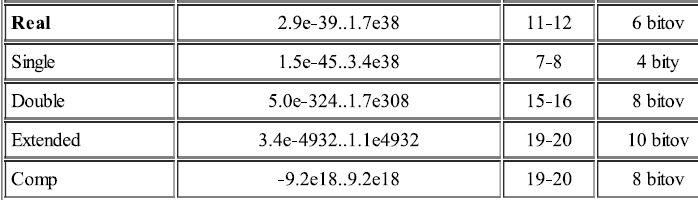 aritmetické operácie pre typ REAL
Operácia				operátor
		sčítanie		 		 +
		odčítanie		 		  -
		násobenie				 *
		delenie				/
relačné operácie pre typ REAL
(rovnako ako pre typ INTEGER)
Operácia				operátor
	menší				<
	menší alebo rovný			<=
	rovný				=
	nerovný				<>
	väčší alebo rovný			>=
	väčší				>
funkcie pre typ REAL
ABS(x) 	- │x│		x=-2	ABS(x)=2
SQR(x) 	- x2		 x=-2	SQR(x)=4
SQRT(x) 	- 		 x=9	SQR7(x)=3
SIN(x)	
COS(x)
PI		- funkcia vracia hodnotu čísla π (3.14159...)
Znak– typ CHAR
premenná typu CHAR je určená pre prácu so znakmi a obsahuje vždy len jeden znak
množinu hodnôt tohto typu tvoria všetky znkay dostupné na príslušnom počítači
hodnoty konštanty typu CHAR sú uzatvorené medzi dvoma apostrofmi
ak chceme vypísať ako hodnotu znak apostrof, je nutné tento znak zdvojiť a uzavrieť medzi apostrofy. 
pri práci so znakmi rozlišujeme malé a veľké písmená
za plnohodnotný znak sa považuje aj medzera
aritmetické operácie nie sú definované
relačné operácie su definované ako pri type INTEGER
Údajový typ BOOLEAN
množina typu BOOLEAN obsahuje dve logické hodnoty
TRUE a FALSE

typ BOOLEAN sa použiva pri logických operáciach
slúži na vyhodnotenie relačných operácií

A>B		TRUE/FALSE